Stolica Polski zaprasza
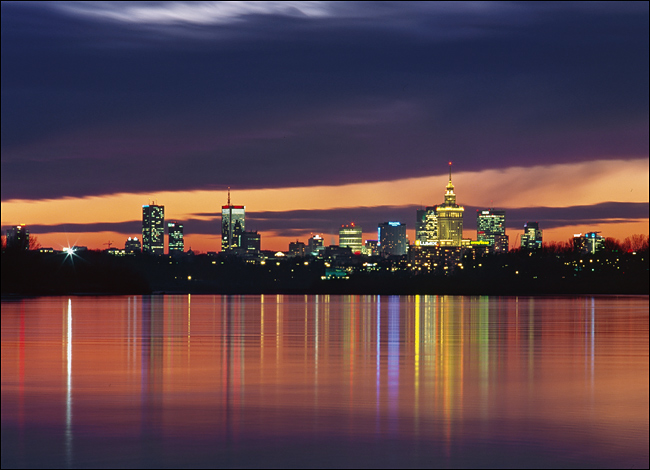 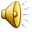 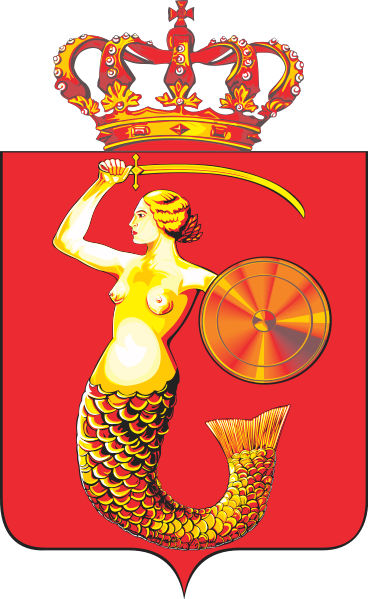 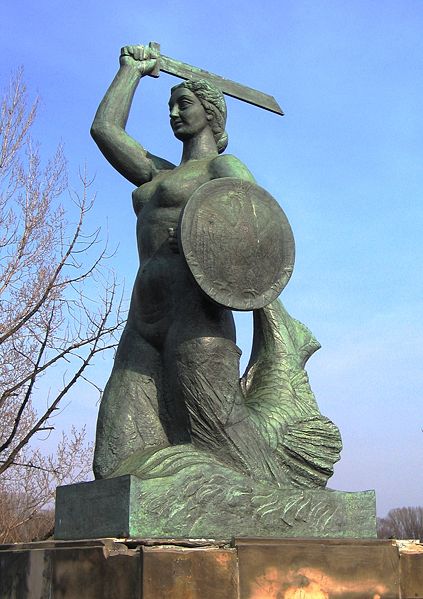 Warszawska Syrenka
Pałac na Wodzie, Łazienki
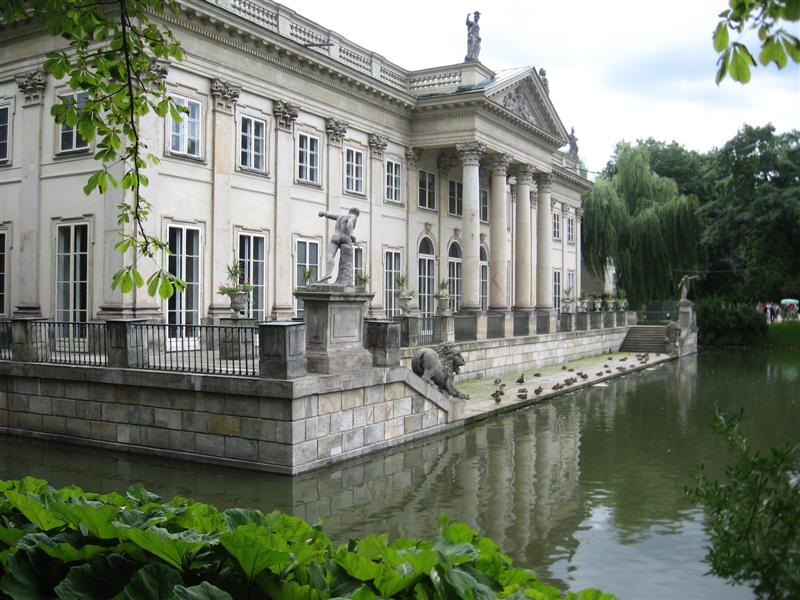 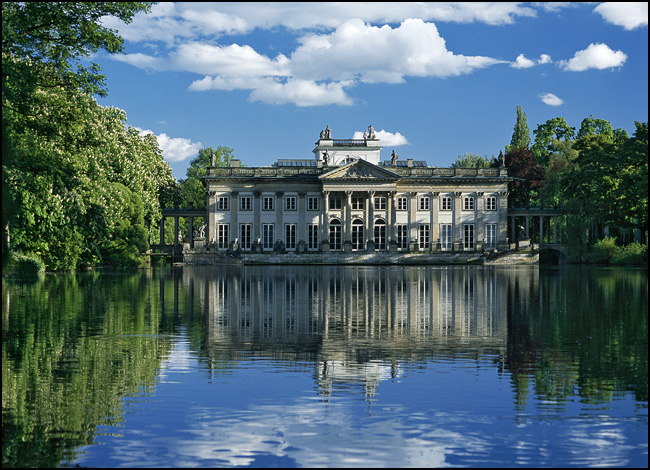 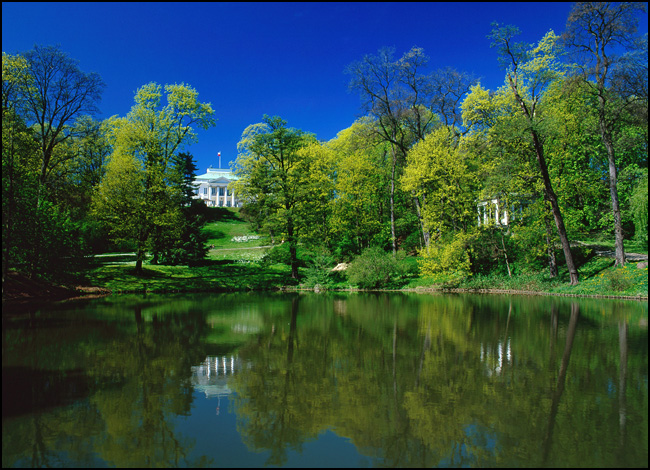 Pomnik Fryderyka Chopina
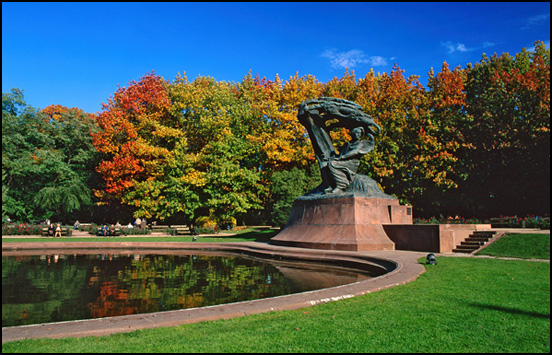 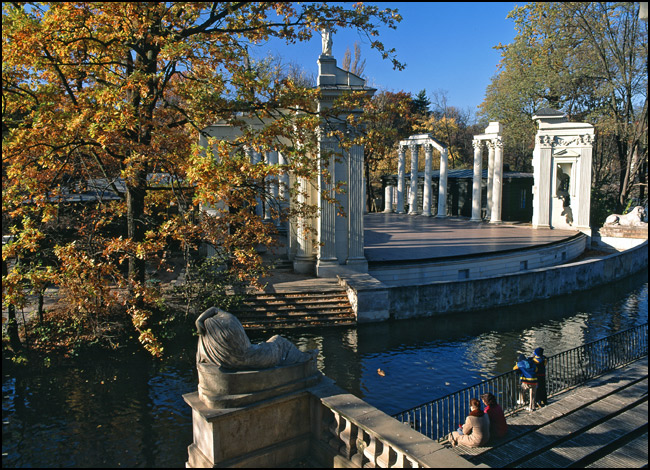 Belweder
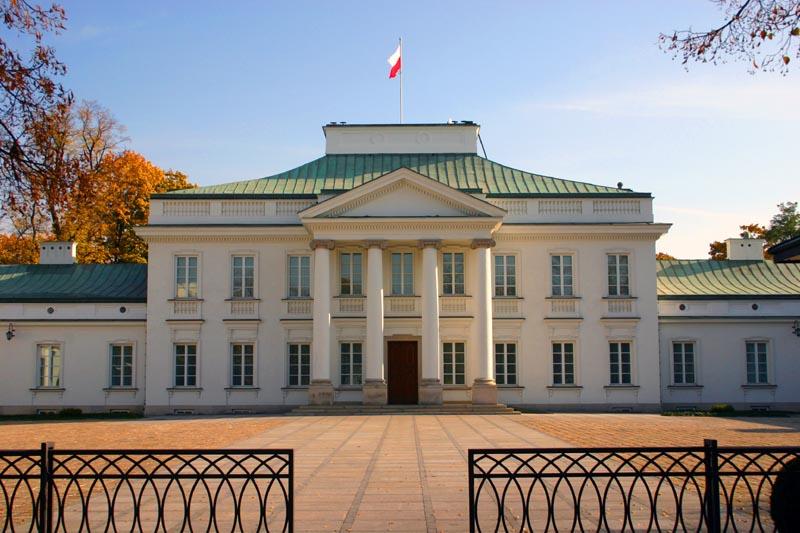 Kościół Św. Krzyża
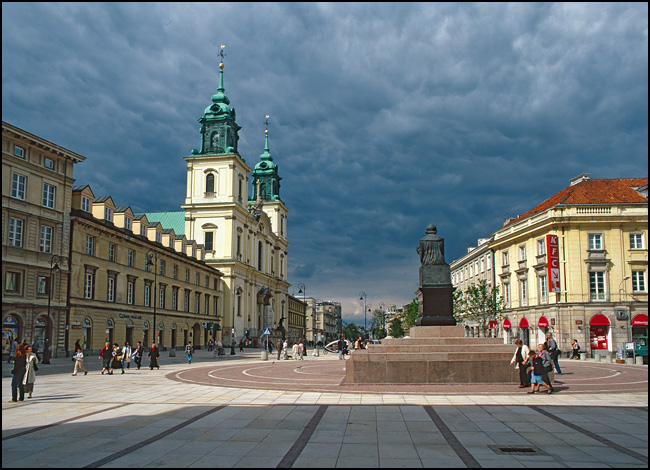 Uniwersytet Warszawski
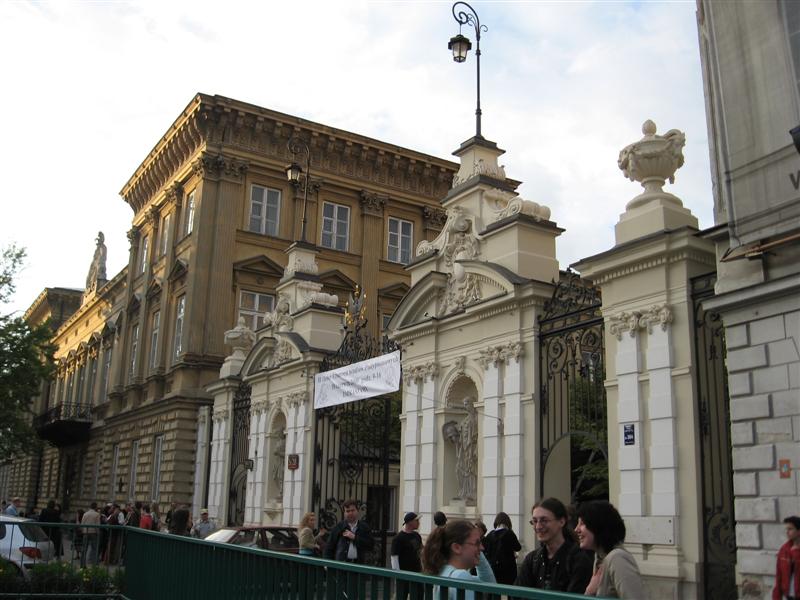 Grób Nieznanego Żołnierza
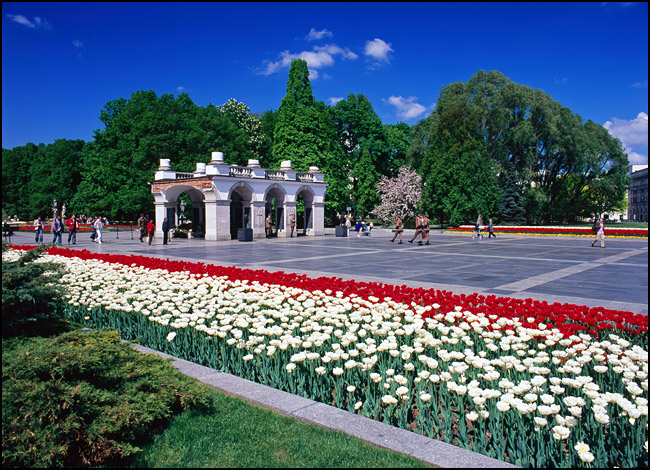 Ogród Saski
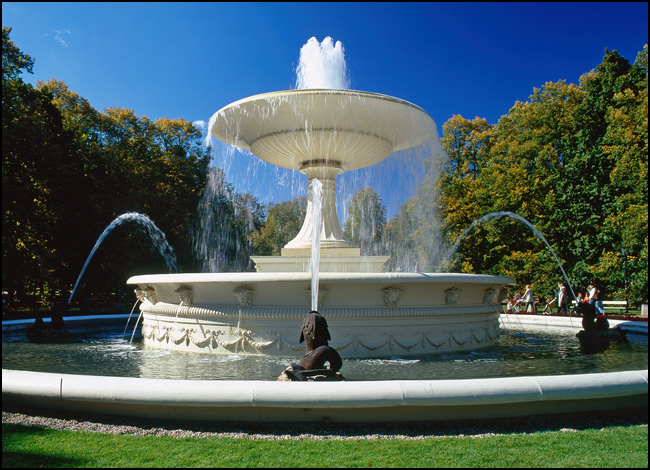 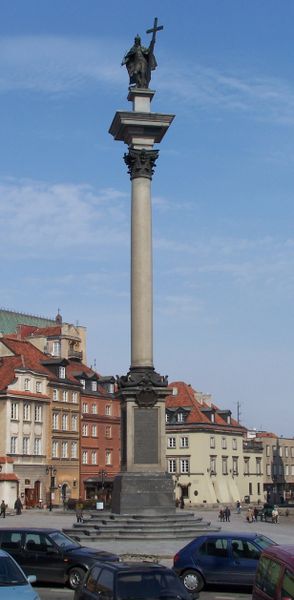 Kolumna Zygmunta
Krakowskie Przedmieście
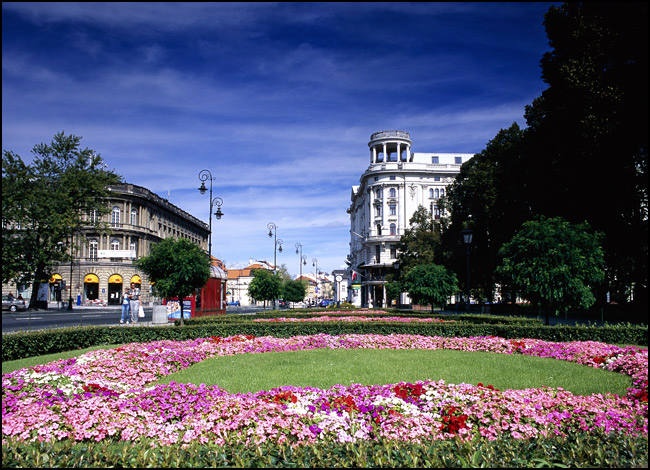 Widok na Stare Miasto
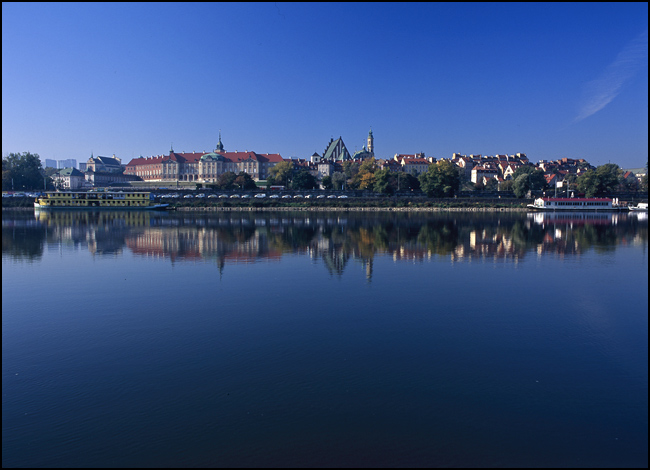 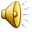 Rynek Starego Miasta
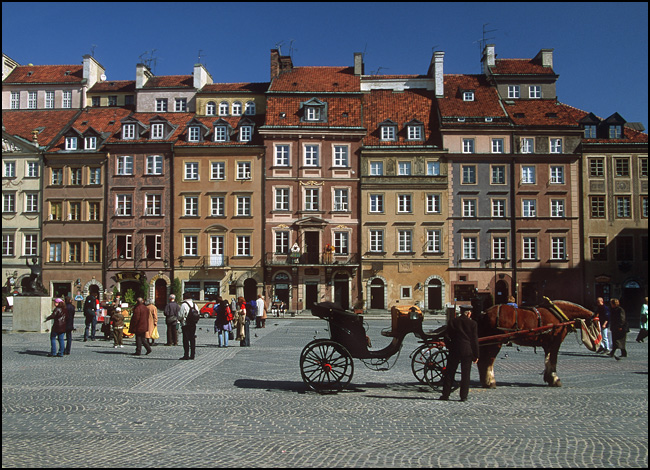 Zamek Królewski
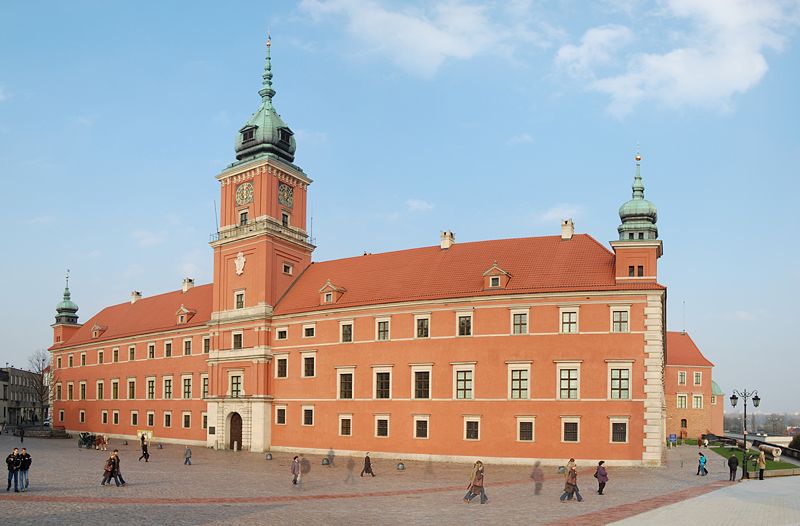 Widok od strony rzeki
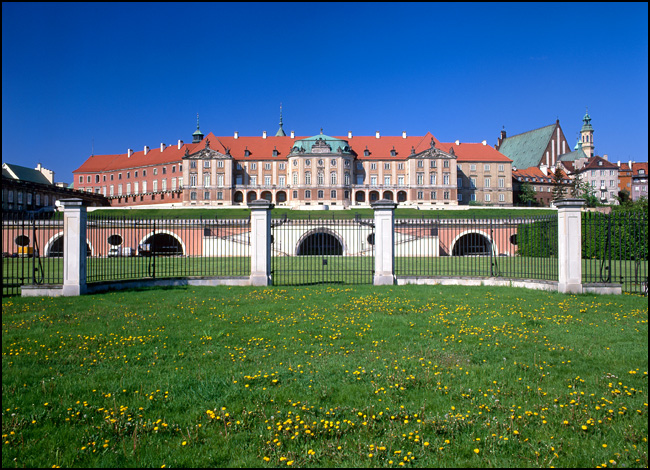 Warszawski Barbakan
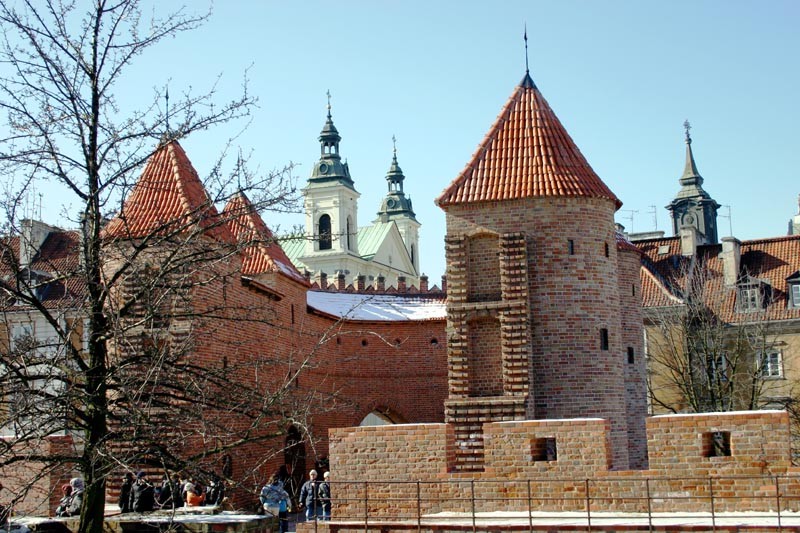 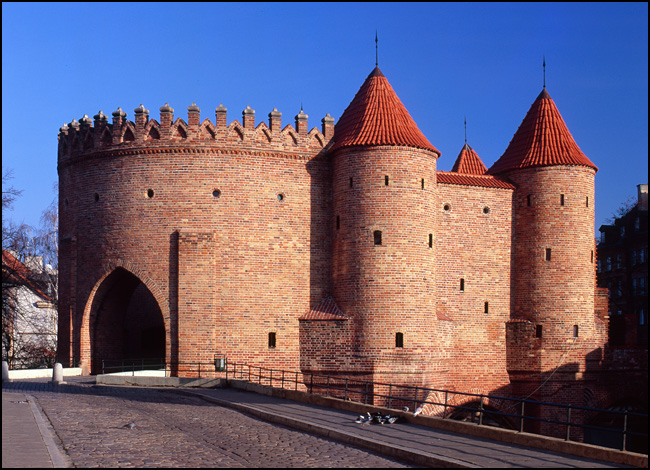 Pałac Prezydencki
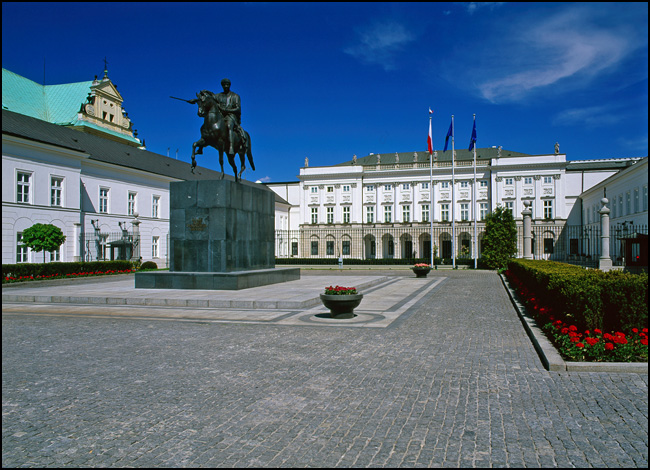 Pomnik Małego Powstańca
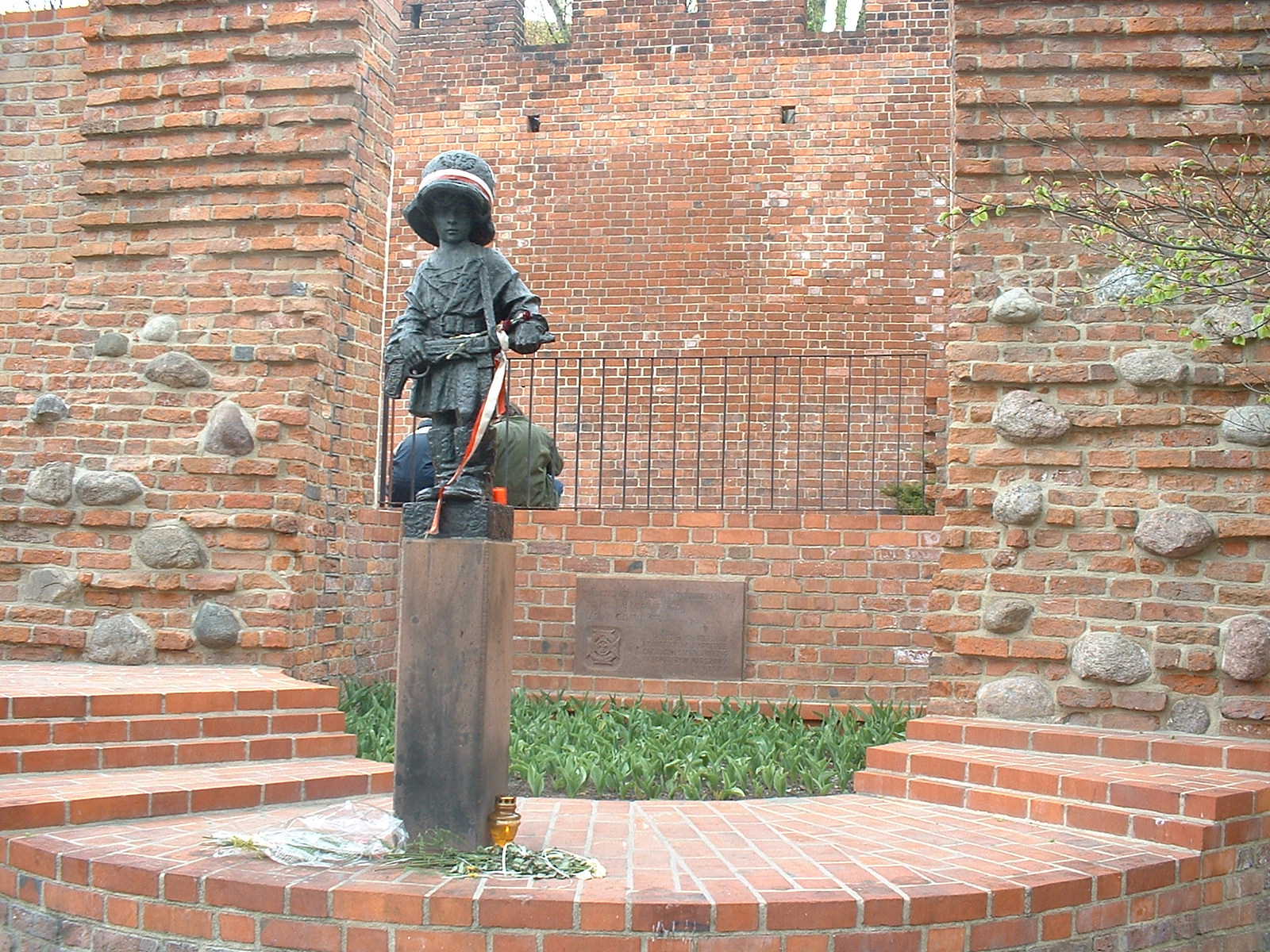 Pałac w Wilanowie
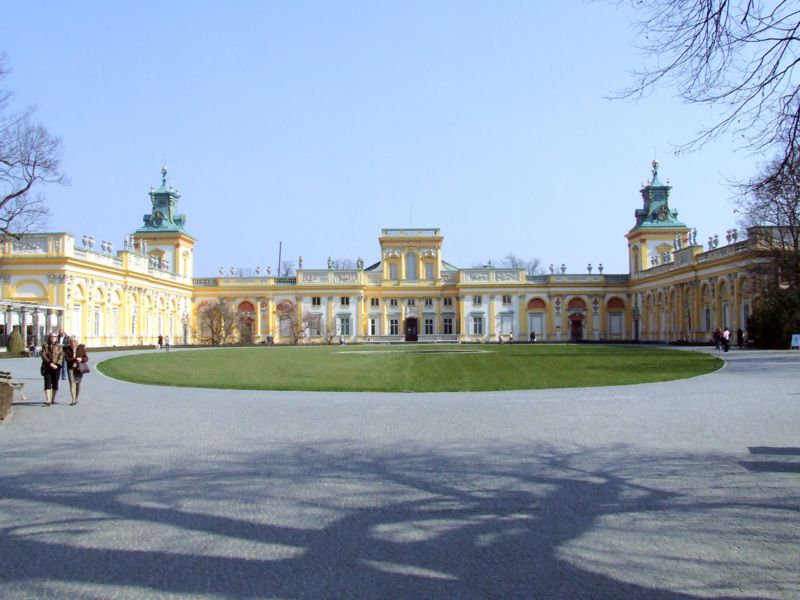 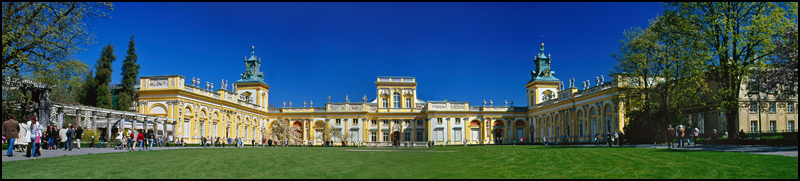 Centrum Warszawy
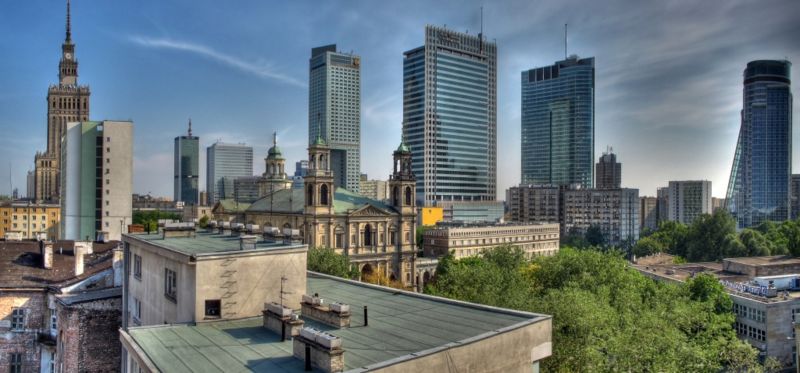 Najwyższe budynki:Pałac Kultury i Nauki 231 mWarsaw Trade Tower 208 mRondo 192 mHotel Marriott 170 m
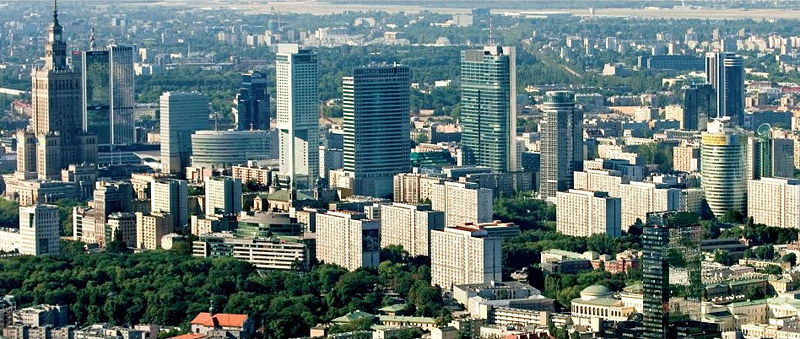 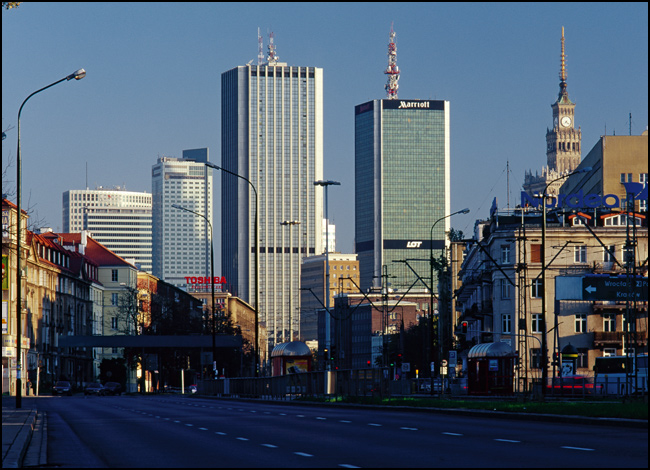 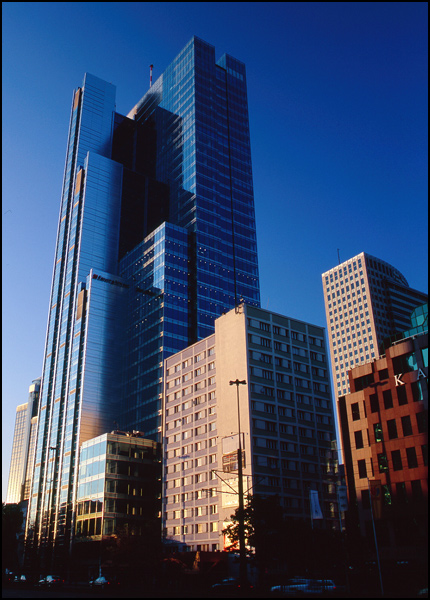 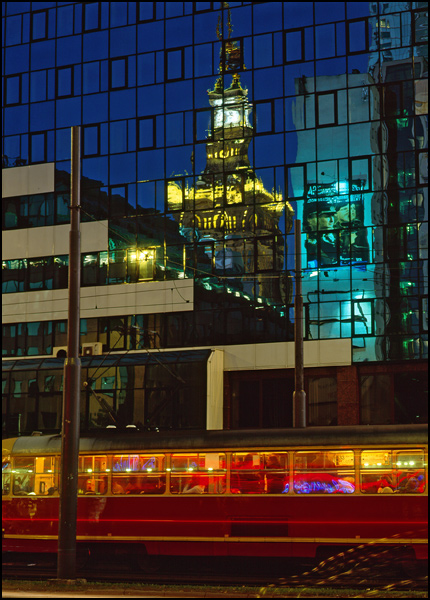 Rondo Dmowskiego
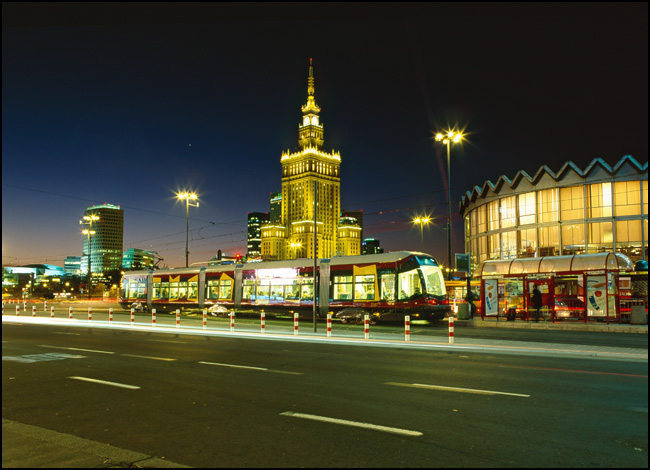 Pałac Kultury i Nauki
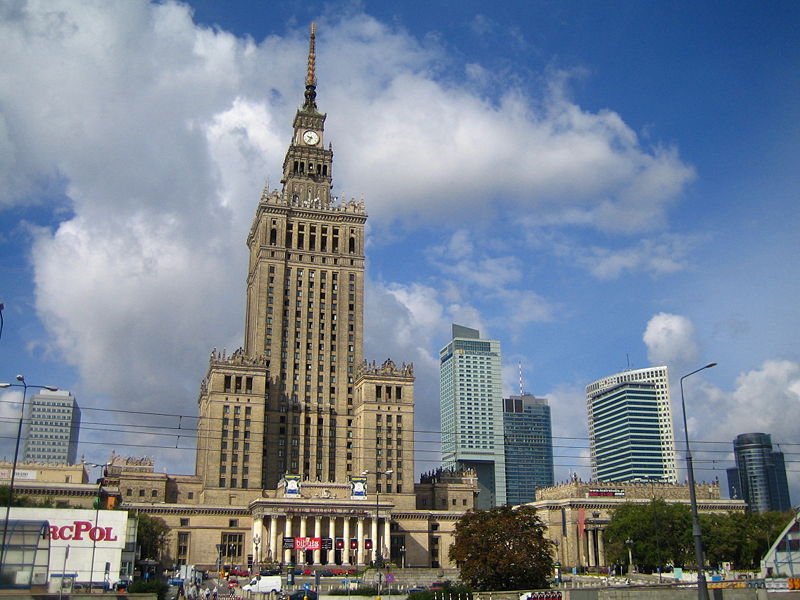 Widok z Pałacu Kultury i Nauki
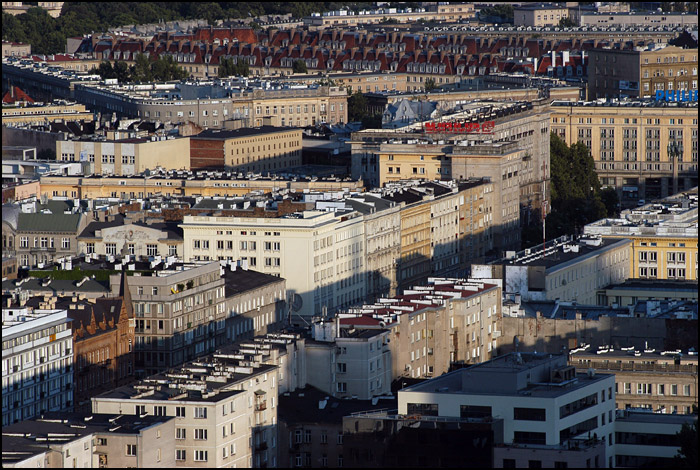 Widok z Pałacu Kultury i Nauki
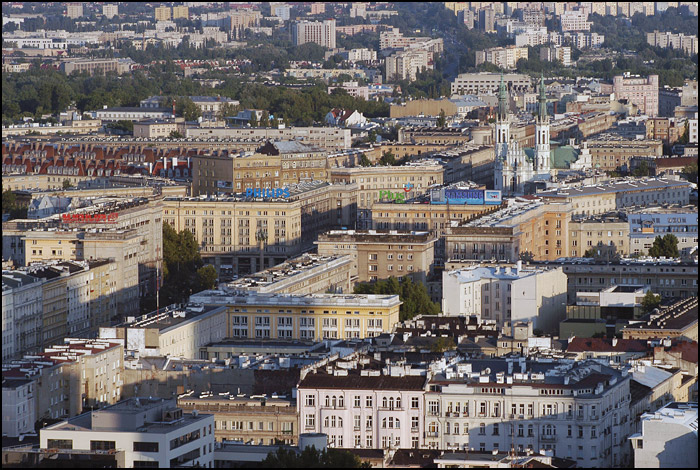 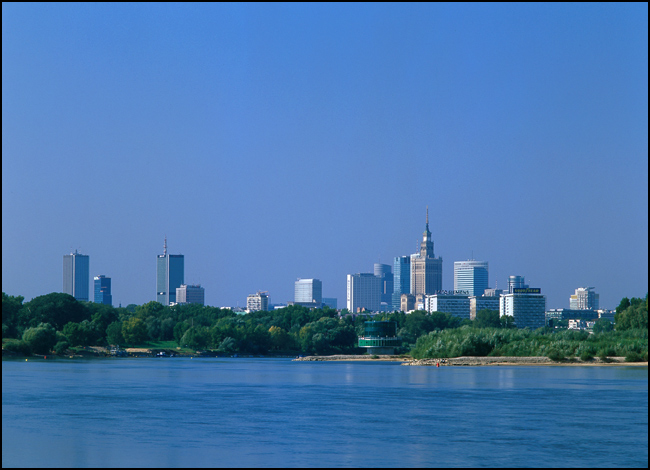 Budynek Sejmu
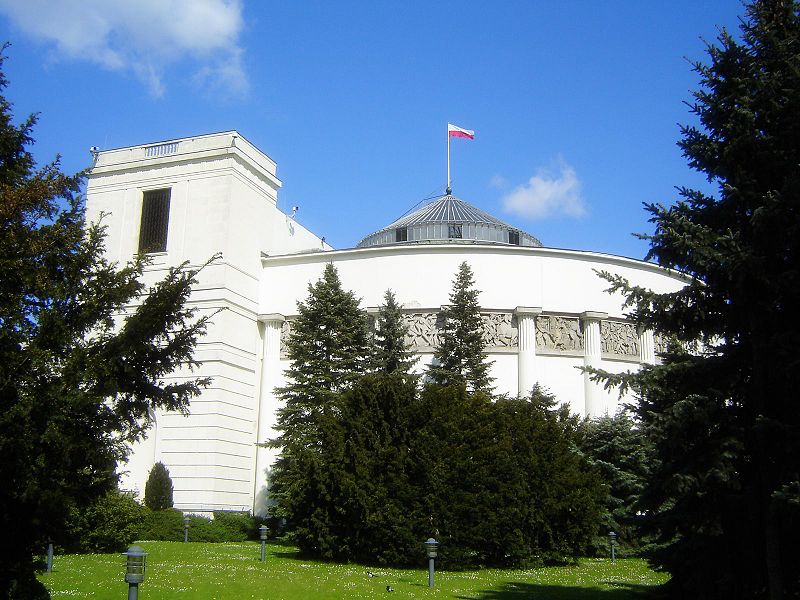 Tutaj pracuje premier RP
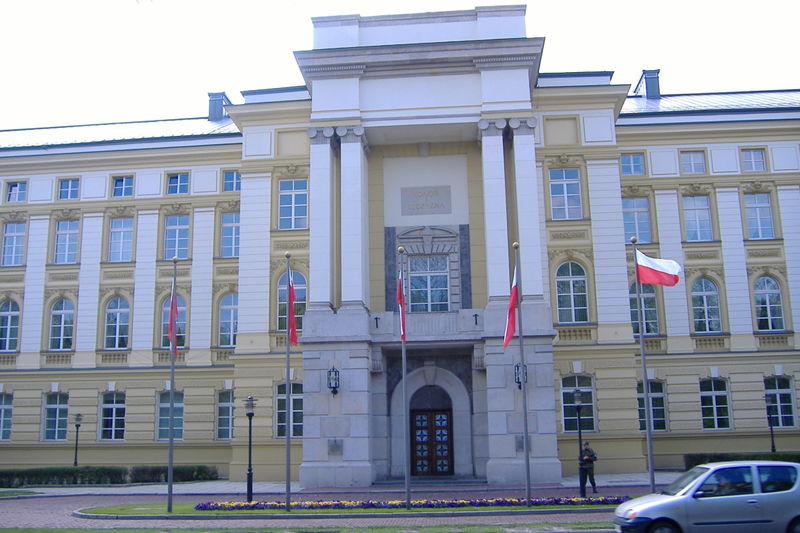 Most Świętokrzyski
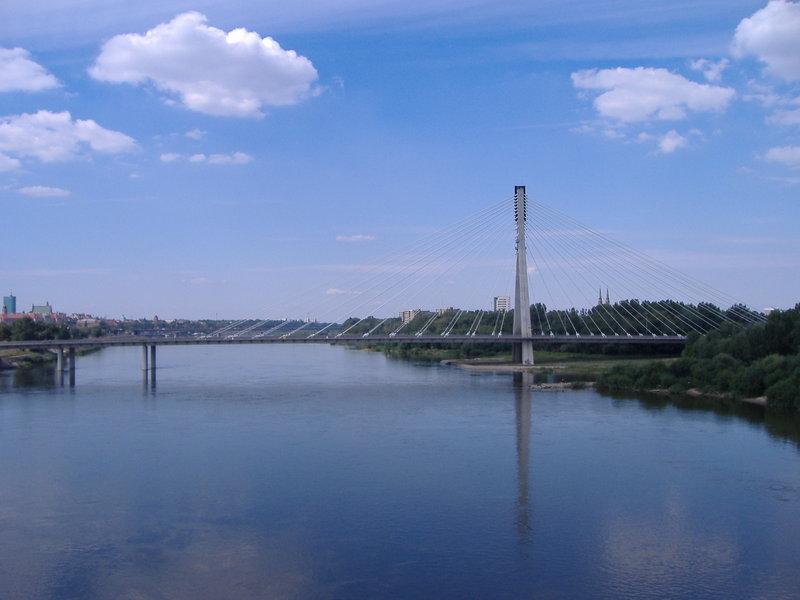 Most Poniatowskiego
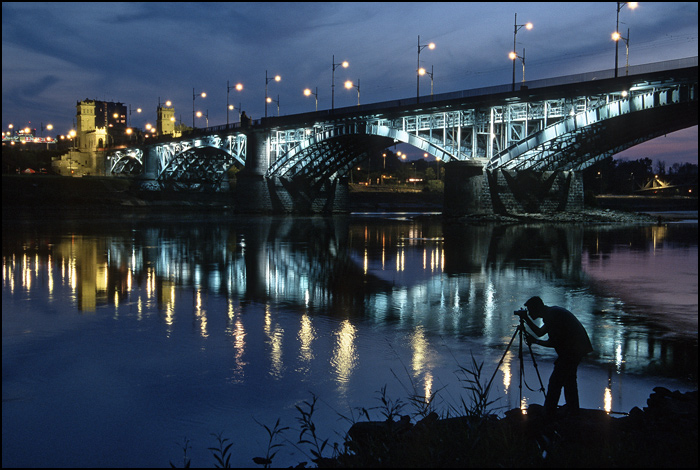 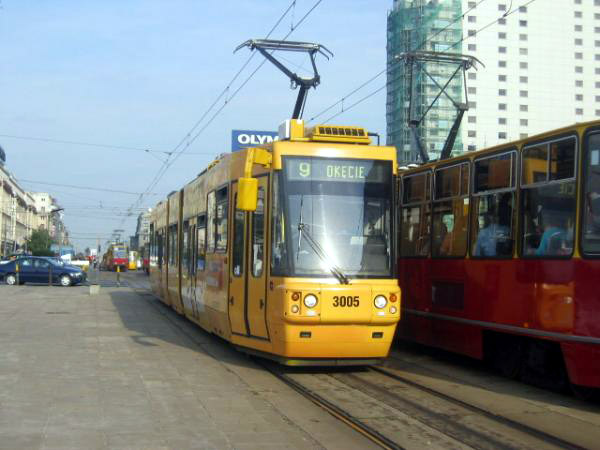 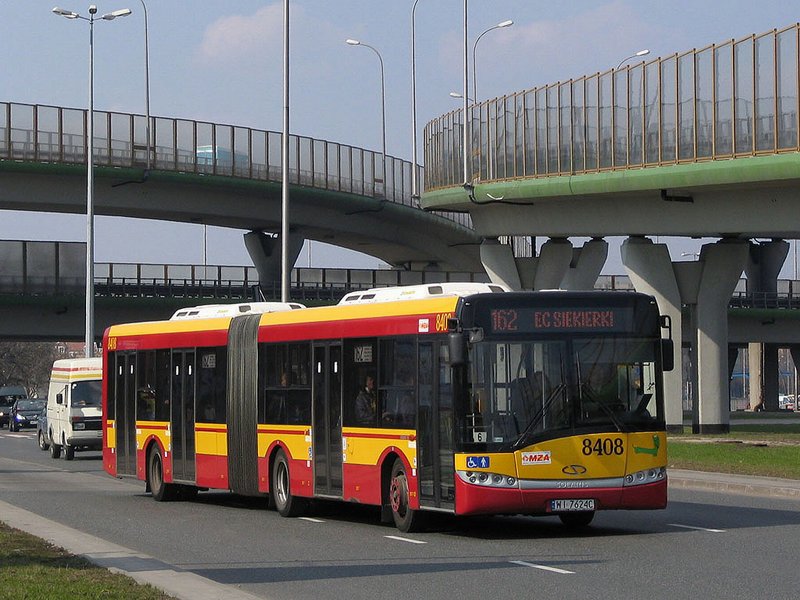 Dworzec Centralny
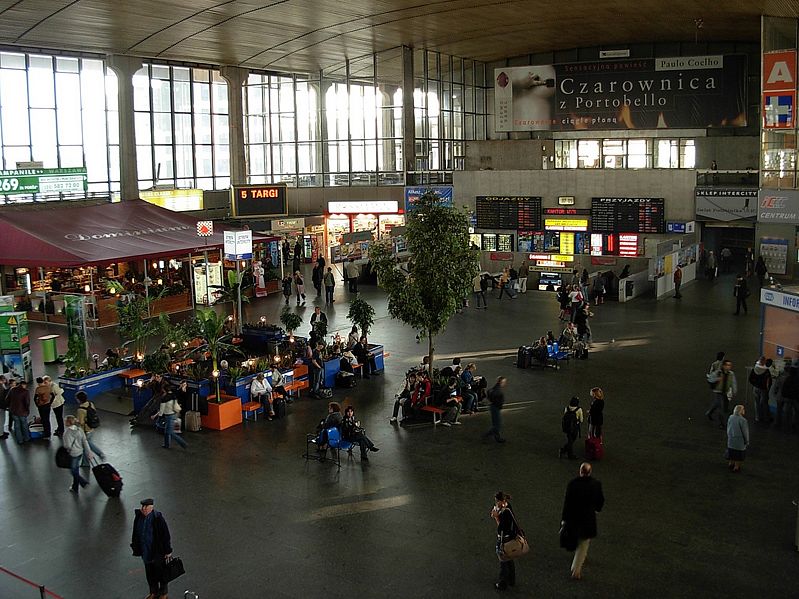 Stacja metra
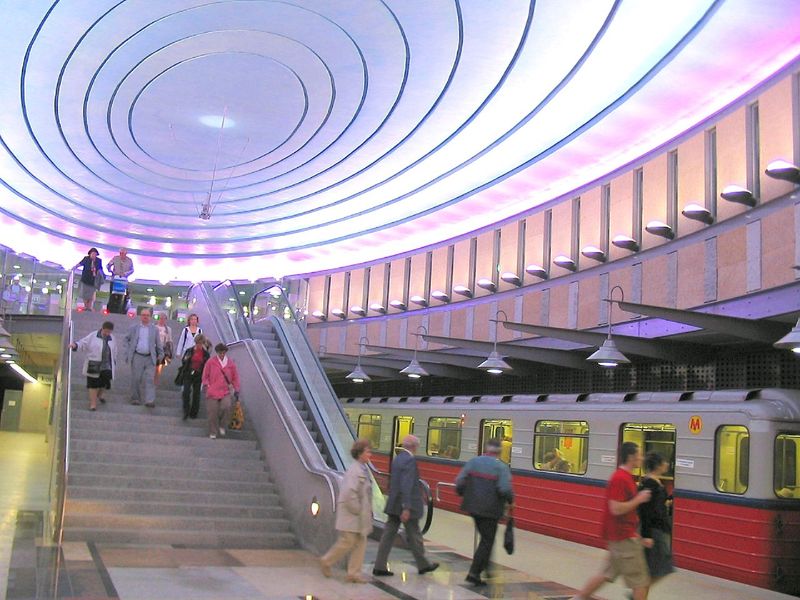 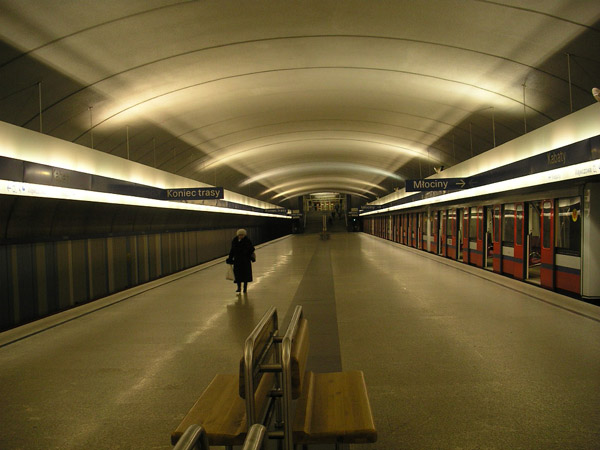 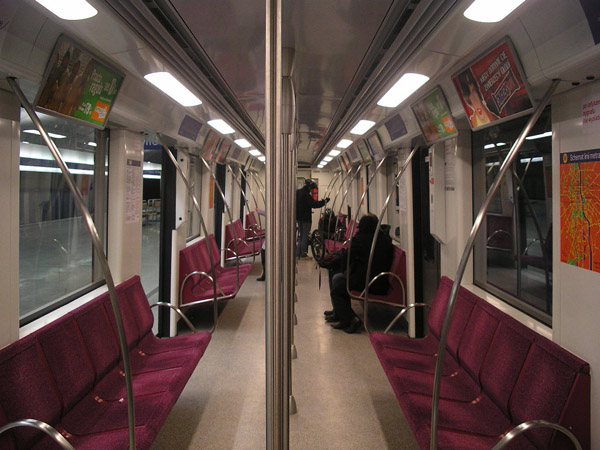 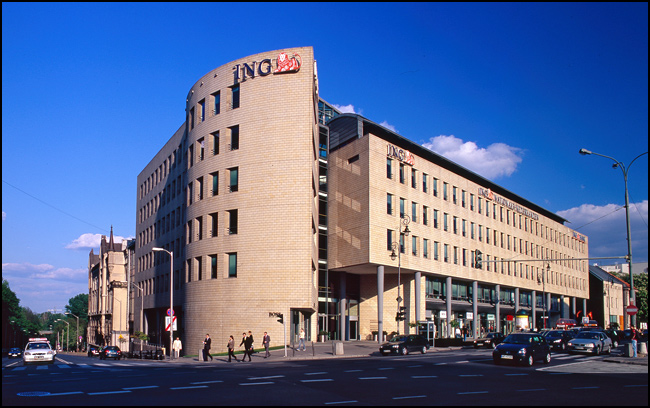 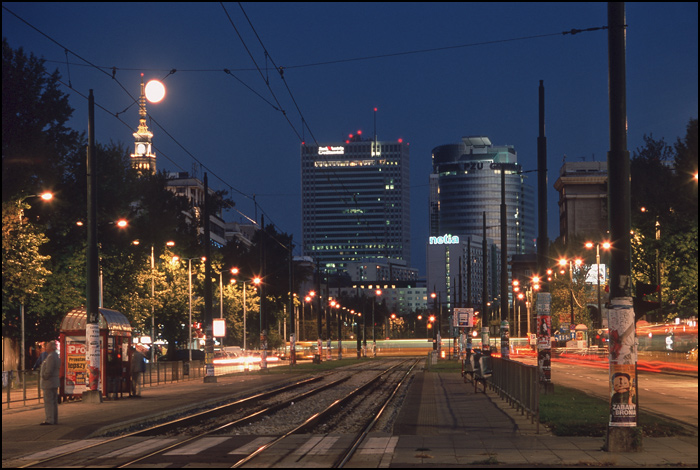 Okęcie
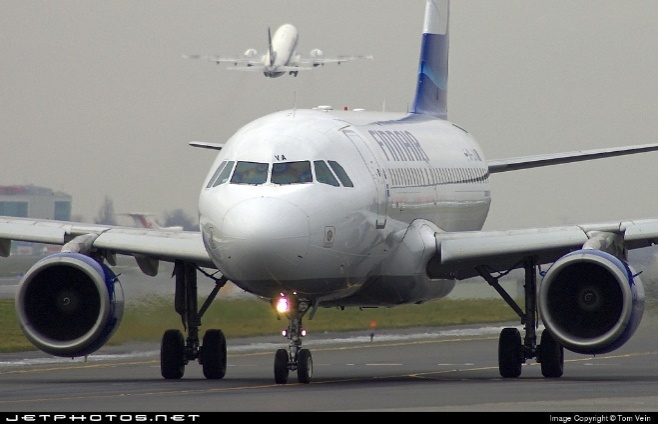 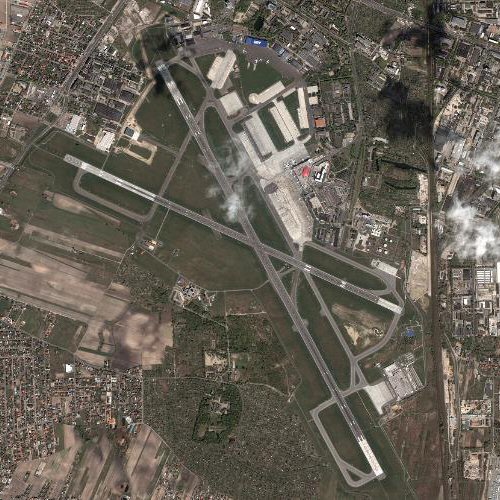 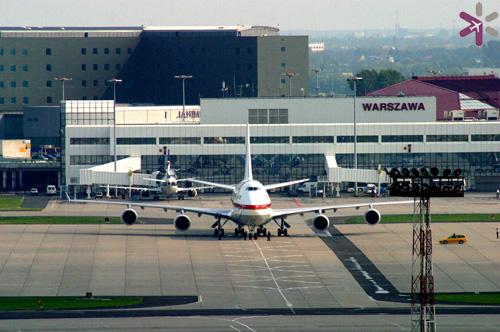 Wieża kontroli lotu
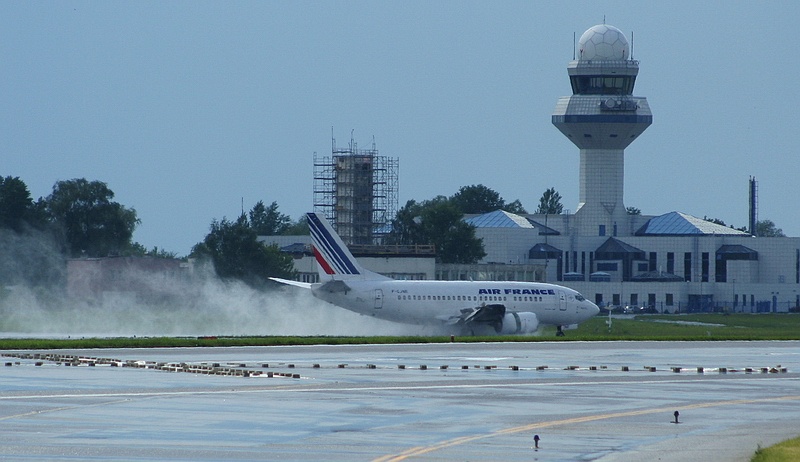 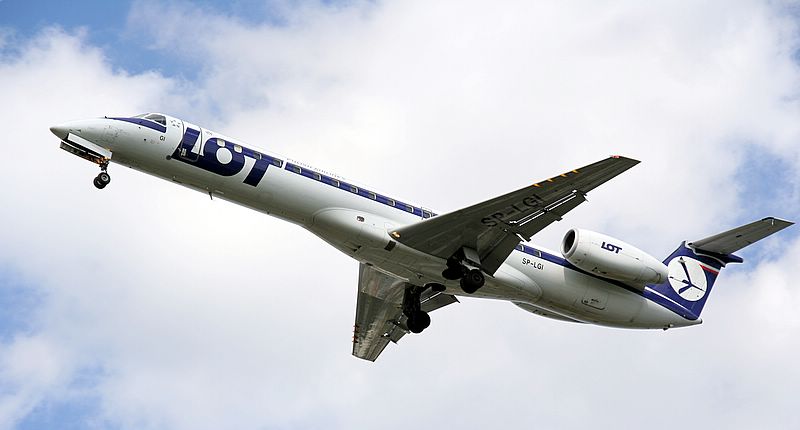